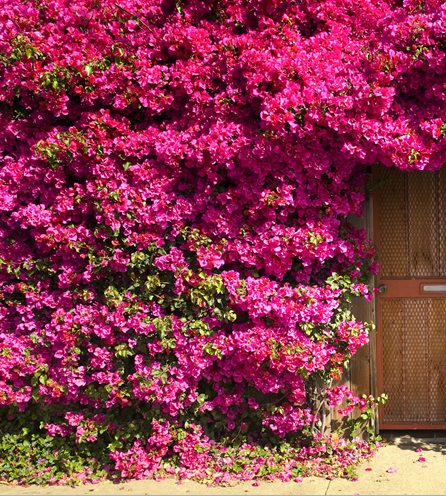 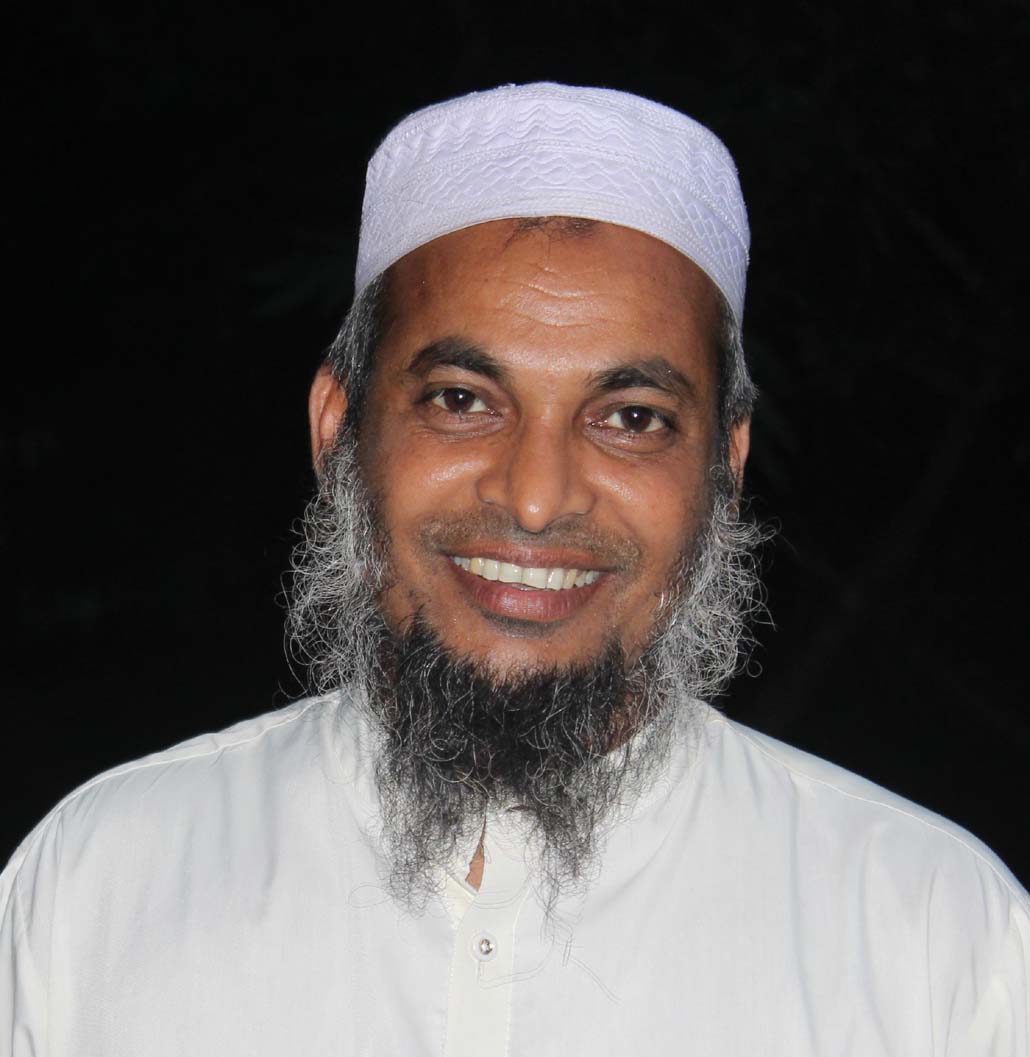 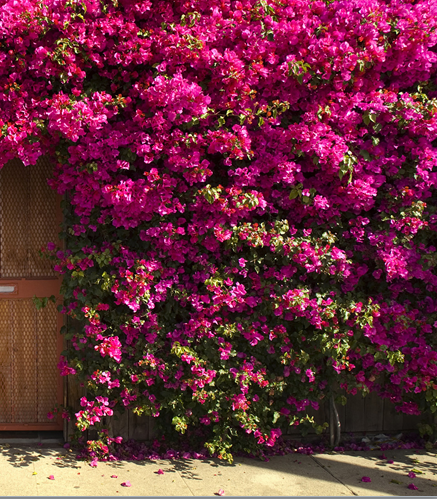 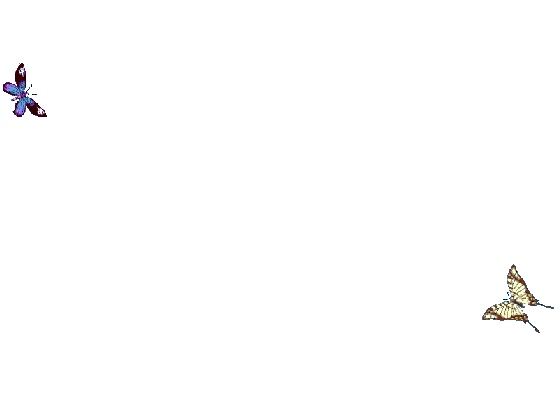 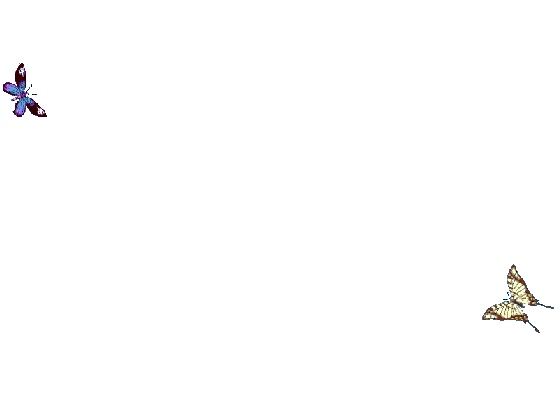 Welcome to my presentation
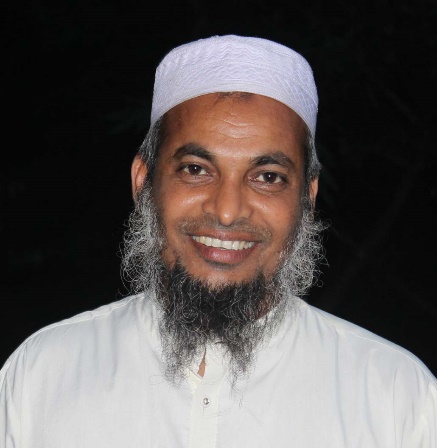 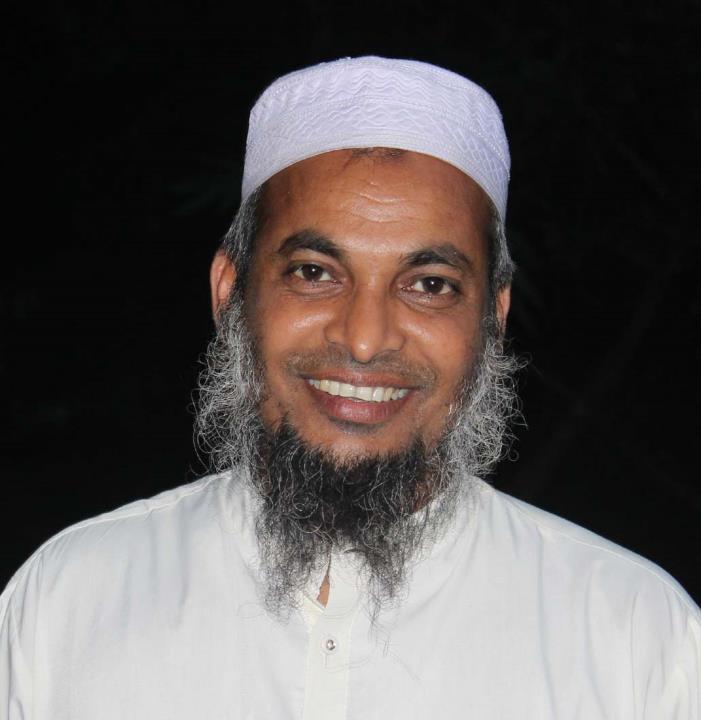 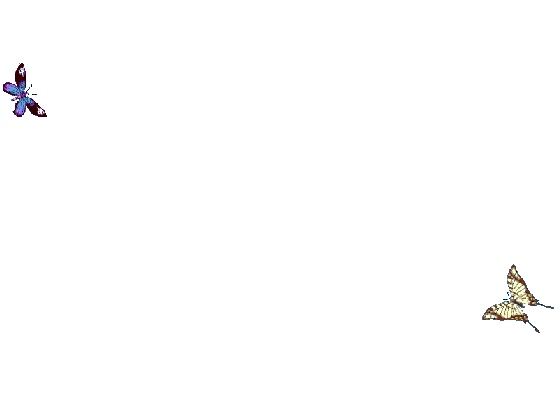 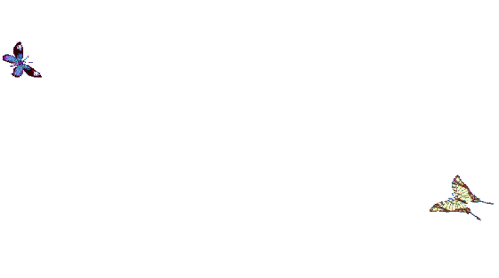 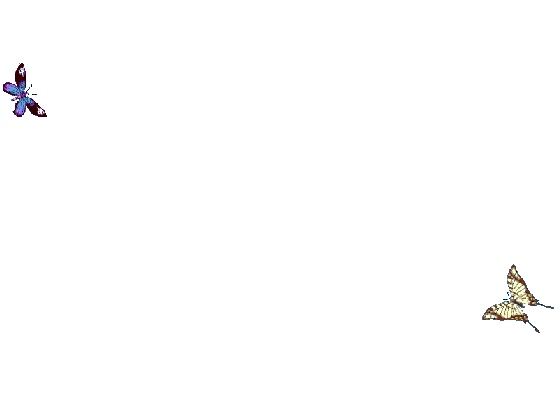 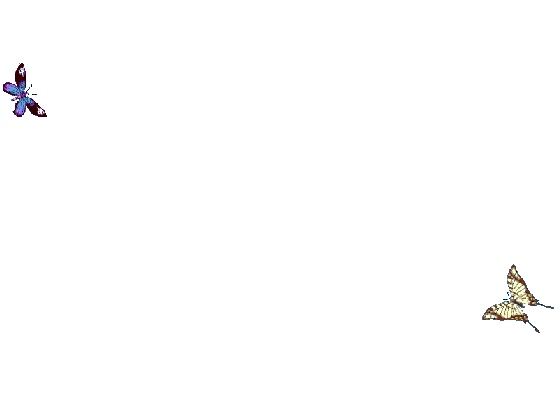 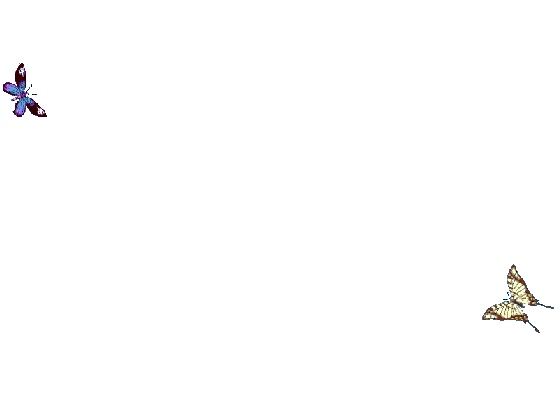 Introduction of the teacher

Dewan Rezaul Hassan
(Assistant Teacher)
Baropakhia Rothindrapara Government Primary School
Delduar, Tangail.
E-mail:drezaulhassan@gmail.com
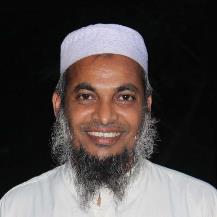 Introduction of the lesson
Sub: English
Class: Two
Unit: 9, Numbers review
Lessons: 4
Page No: 19
Activity : A
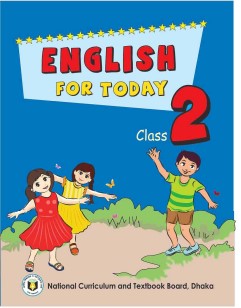 LEARNING OUTCOMES  
By end of the lesson students will be able to-------
Speaking:  1.1.2 say simple words and phrases with proper sounds and stress. 
Reading: 2.1.1 recognize and read cardinal numbers up to 30.
Writing: 2.1.1 write numbers up to 10 in figures and in words.
Let’s listen and do the song
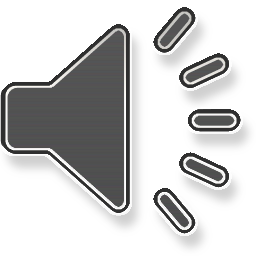 Checking homework 
and justify the previous lesson.
Checking homework and justify the previous lesson.
Count and say.
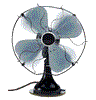 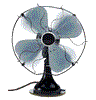 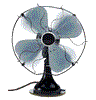 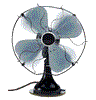 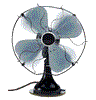 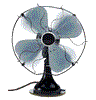 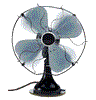 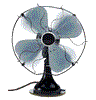 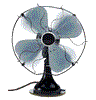 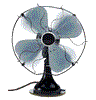 Now try to say- 
What can be the topic of our today’s lesson?
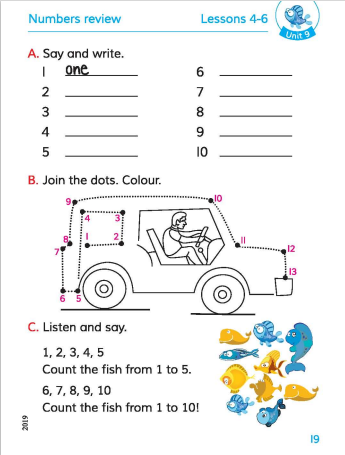 Our today’s lesson is—
Unit: 9, Numbers review
Lessons: 4
Page No: 19
Activity : A, say and write
Dear students, 
Say the numbers 1-10 and spell in words.
1
-one
-two
-three
-four
-five
2
3
4
5
-seven
-nine
6
-six
-eight
10
-ten
7
8
9
Say the number.
8
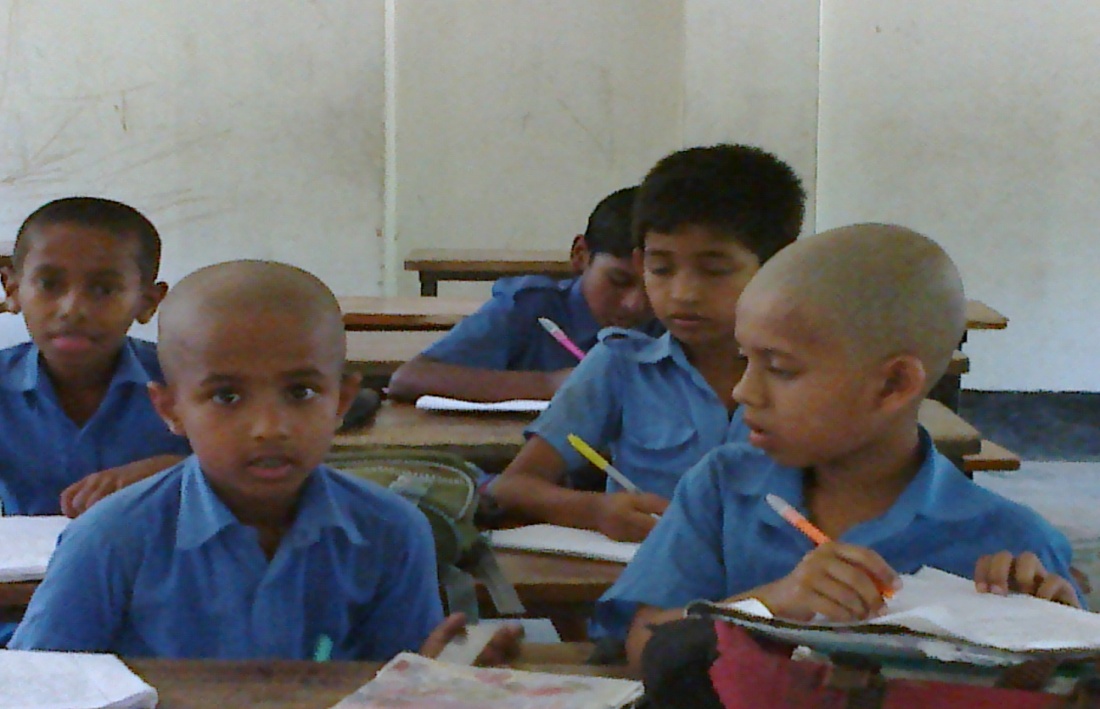 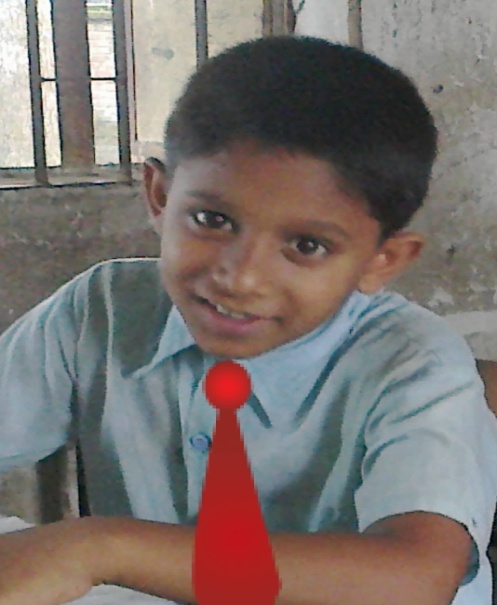 Pair work.
One more.
Open your English book at page-19 and see the Activity-A.
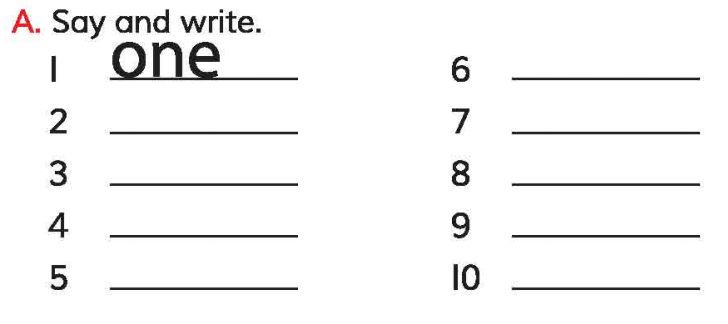 six
seven
two
three
eight
four
nine
five
ten
Exchange your book and check the text of other.
Spell out the numbers in words.
-seven
-nine
2
-two
4
-four
10
-ten
7
9
-three
-eight
6
-six
-five
3
8
5
1
-one
Read and say.
four
ten
seven
nine
two
six
three
eight
five
one
ten
nine
seven
two
four
six
three
eight
five
one
One day one word
Read and say.
Daily--প্রতিদিন
Home work
Page 18 will be well read and written.
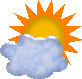 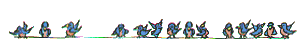 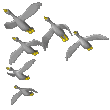 for
Thanks
watching?
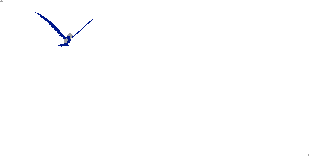 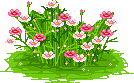 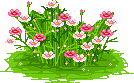 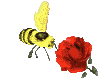 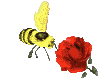